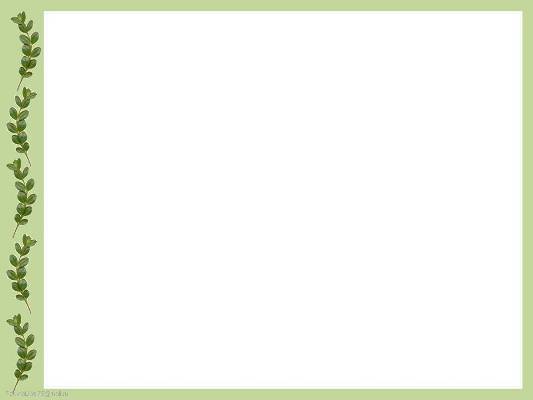 Звездный ключ(Дызвестный ключ)Государственный заказник «Ларинский» Объявлен Памятником природы в 1962 г.
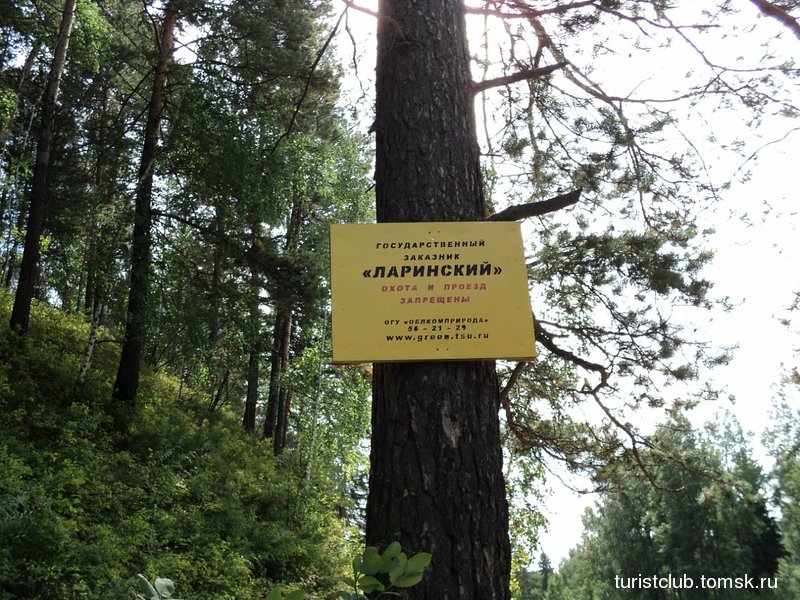 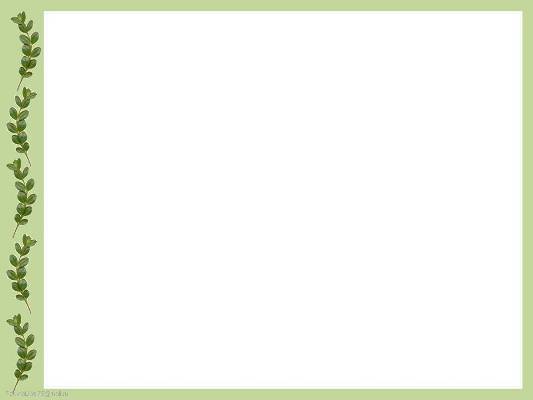 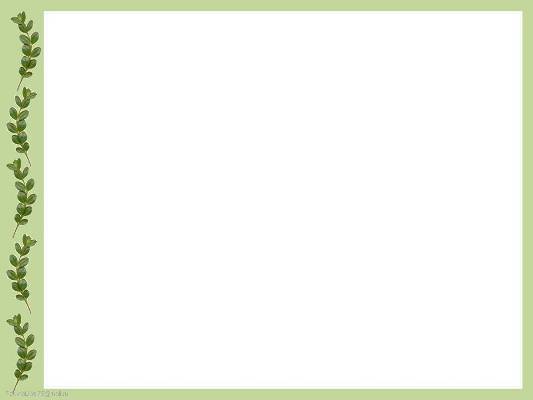 Родник "Дызвездный ключ" (Звездный ключ) - водный памятник природы, расположен на территории ландшафтного заказника "Ларинский", на правом берегу речки Тугояковки, рядом с селом Батурино (25 км от Томска).  Местные жители называют источник "Дызвестный", якобы от слова "Дызвесть" - известь. Действительно, на территории источника много кальцитовых отложений, которые при обжиге дают известь.
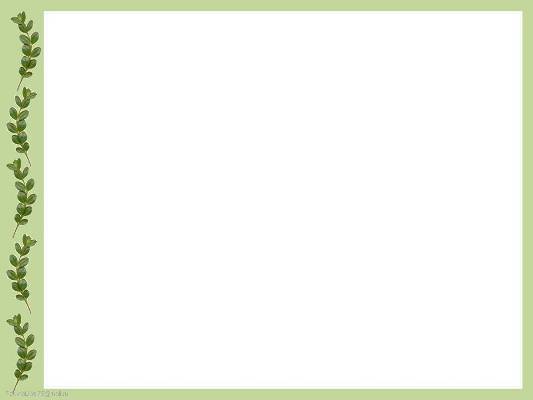 Первоначальное название «Звездный ключ» возможно от того, что брызги падающей воды так похожи на звезды.
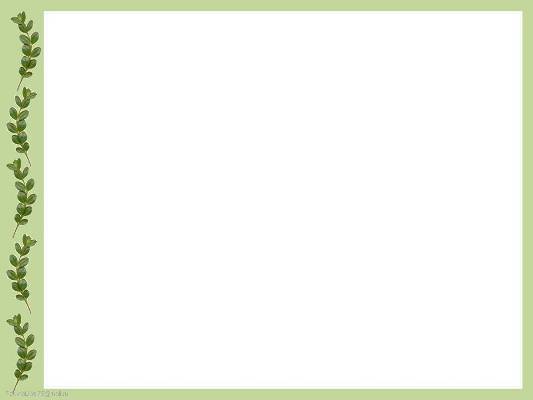 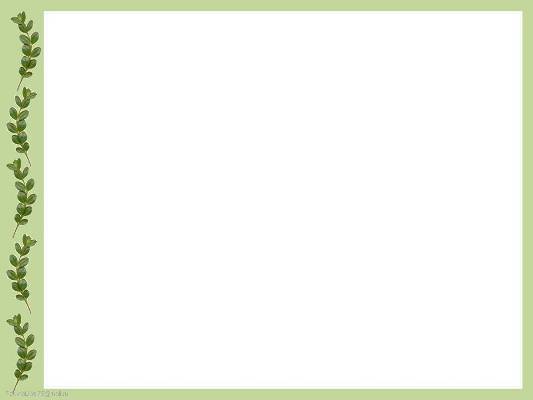 Начало пути
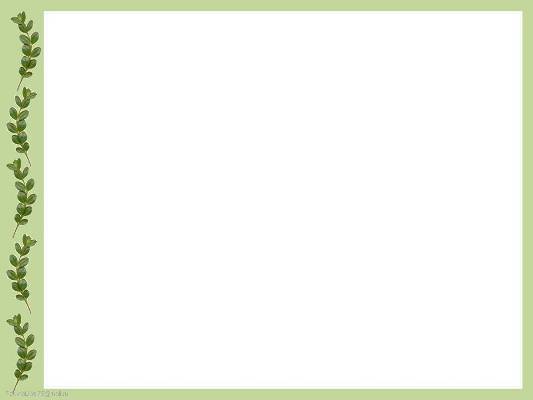 Дорога к источнику
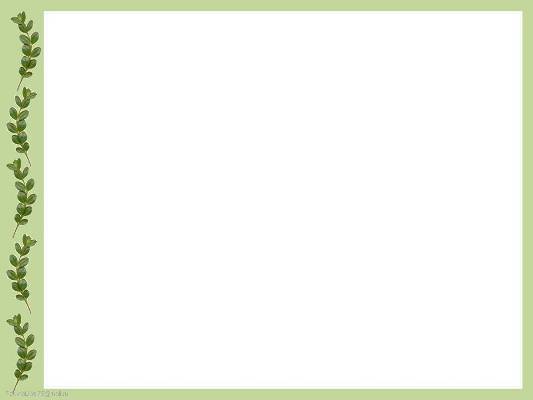 Высокий скалистый обрыв по пути вдоль реки Тугояковки
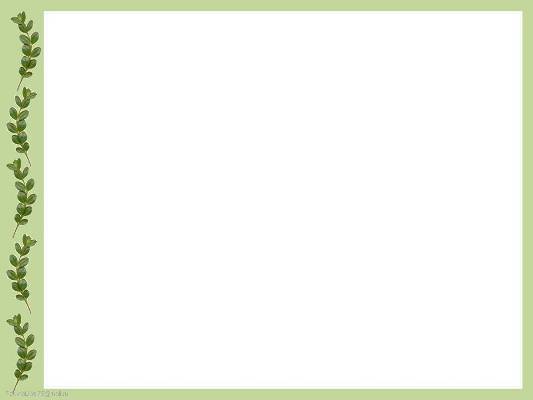 Тот же скалистый обрыв
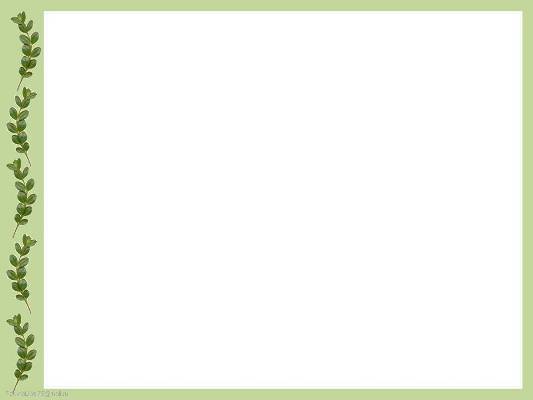 Речка Тугояковка
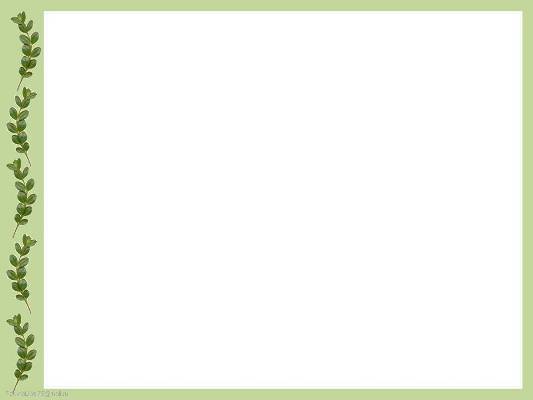 Река Тугояковка во всей красе
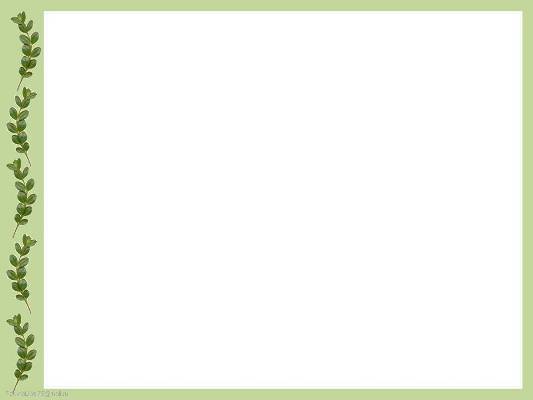 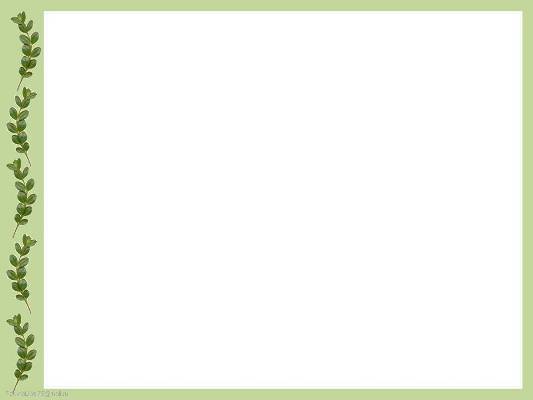 Отличительной особенностью источника являются травертиновые образования, по которым проходит ложе ручья и место выхода воды из склона холма, а также удивительно красивые травертиновые прямоугольные ступени в нижней части ручья. Вода родника сильно насыщенна кальцием. Им пропитывается вся трава на склоне, как бы застывая в своей форме. Травертиновые ступени очень хрупкие. Соседние ручьи таких образований не имеют. Далее ручей протекает по заброшенной торфяной выработке и впадает в речку Тугояковку.
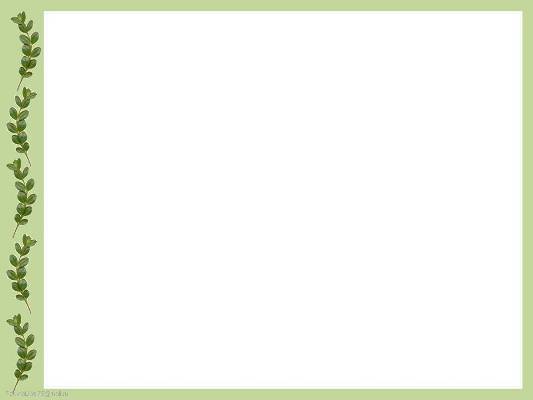 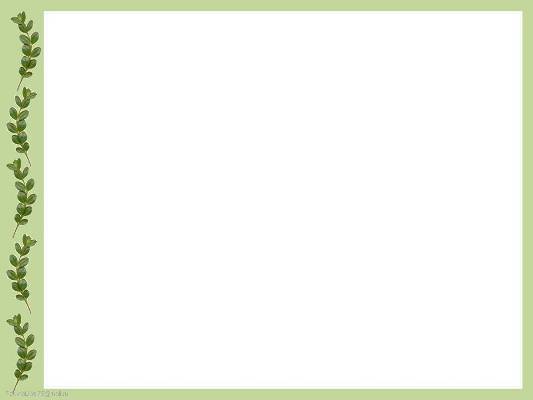 Травертин - пористый известняк светло-серого, желтовато-серого цвета. Образуется из выпавшего в осадок кальцита из пересыщенной минеральной воды. Осаждение (замещение) происходит по растительным остаткам и мху, и внешне напоминает окаменевший мох.
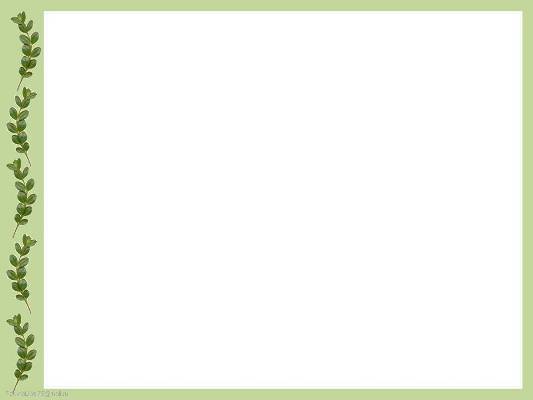 Травертиновые ступени
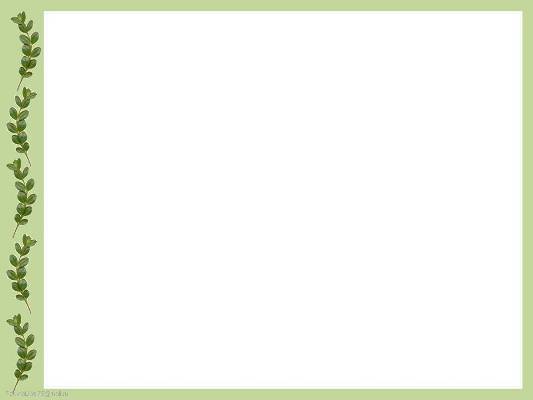 Сам родник выглядит очень живописно. Он вытекает из трещины (как бы из мини грота) небольшого скального обнажения. Грот сложен конгломератной породой - галечника сцементированного известняком. Из мини грота вода вытекает по маленькому уступу и стекает вниз водопадом (1.5-1.7 м высотой). И далее, 40-метровым каскадом стекает вниз к подножию древней береговой террасы.Когда-то здесь находился берег древней реки. Это она притащила на высоту в 50 метров слой галечника.
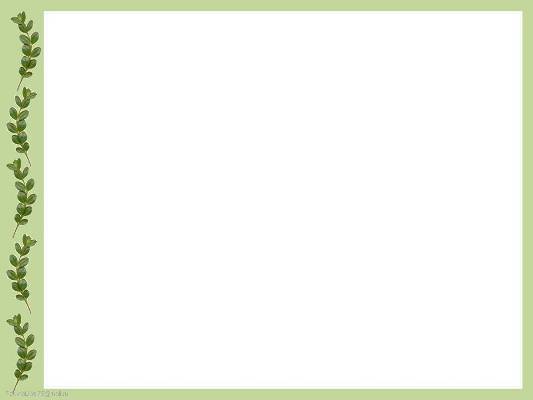 Вода в источнике пресная, бесцветная, прозрачная, без выраженного запаха, имеет привкус талого снега. По своему происхождению вода "Дызвездного ключа" аналогична воде знаменитых Таловских чаш. Вокруг источника и ручья расположена система троп. Деревянный желоб, вырубленный из бревна, тропы - все это говорит, что раньше ручьем часто пользовались. Неподалеку от ручья, на той же береговой террасе, находится обнажение глинистых сланцев с достаточно высоким содержанием пылевидного золота. Долгое время здесь был карьер, в котором добывали щебень для местных дорог.
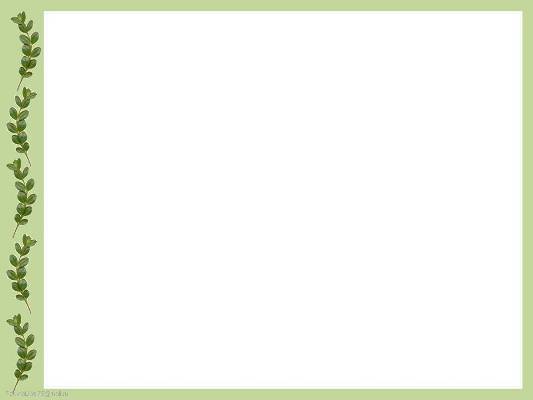 Нижний ключ. Собственно к нему приводит тропа.
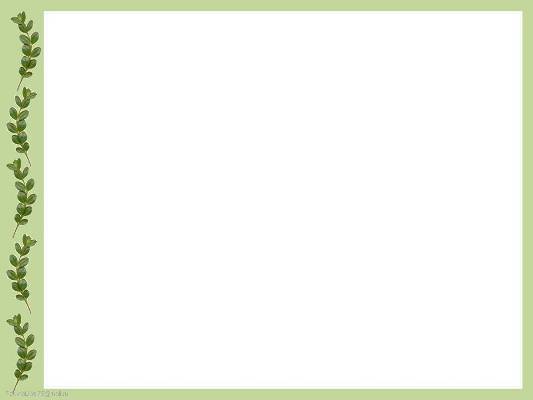 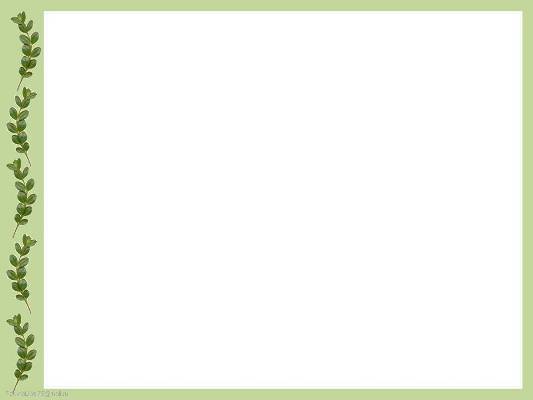 Он же крупным планом
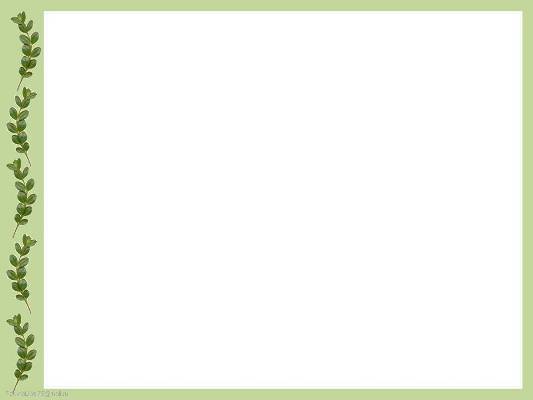 В районе Дызвестного источника растут вымирающие растения, которые включены в Красную книгу. Среди таких растений есть: марьин корень, венерин башмачок, дудник сибирский.
Также в этих районах можно встретить густые заросли тростника, высота которых достигает 2-2,5 м.
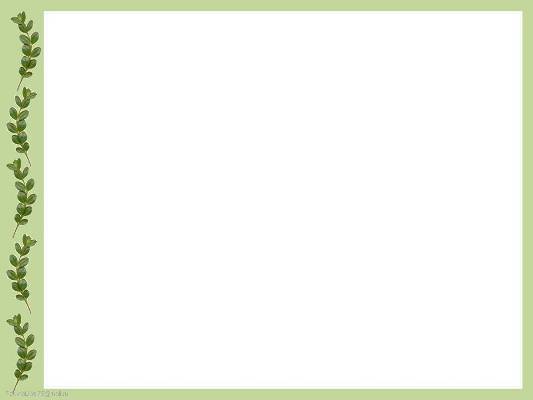 Марьин корень
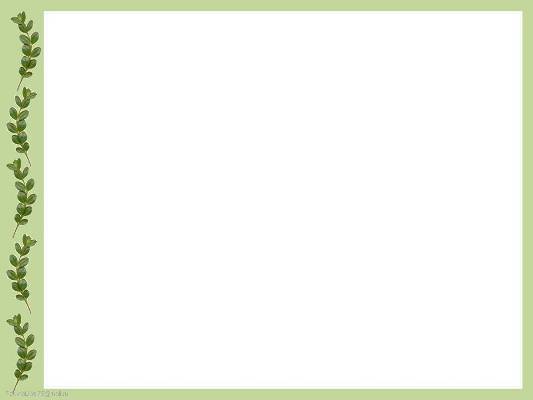 Венерин башмачок
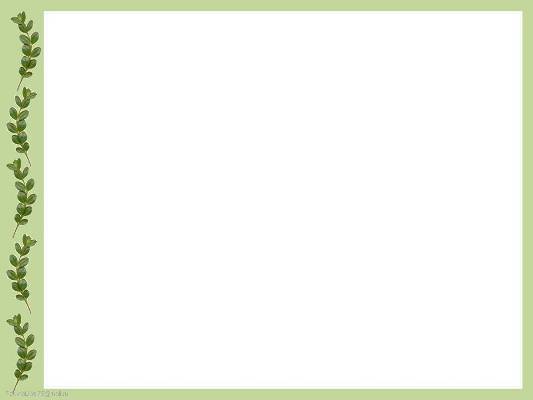 Дудник сибирский
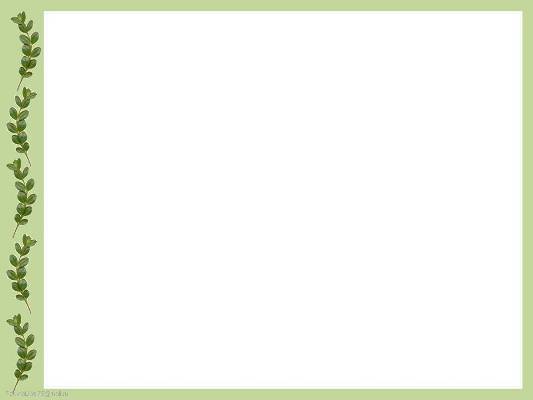 Тростник
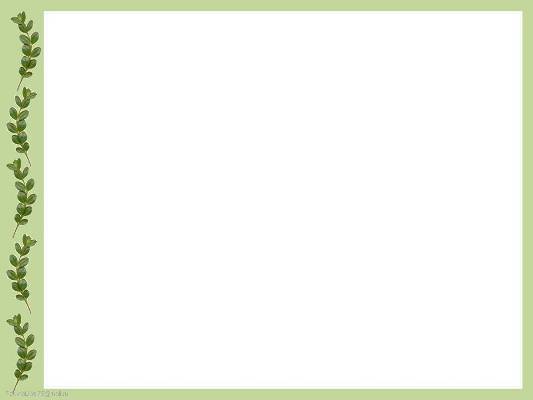 Спокойный режим Ларинского заказника способствует обитанию различных  животных. Поэтому животный мир окрестностей ключа максимально многообразен; добираясь до Дызвестного источника, можно встретить  лисиц, колонков, барсуков, алтайских сурков, лесных сонь, ласок, рябчиков, бобров, рысей и змей.
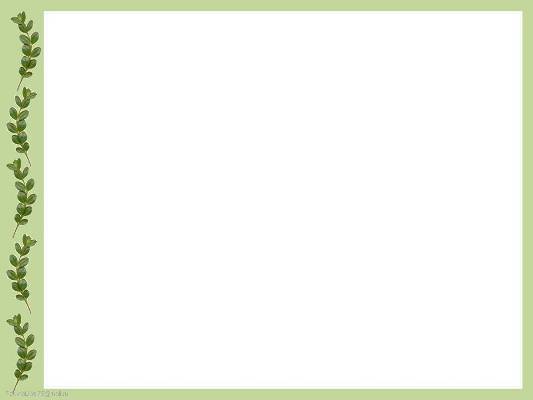 Лисица
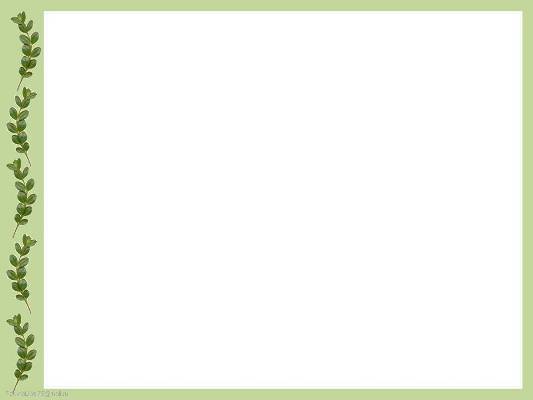 Колонок
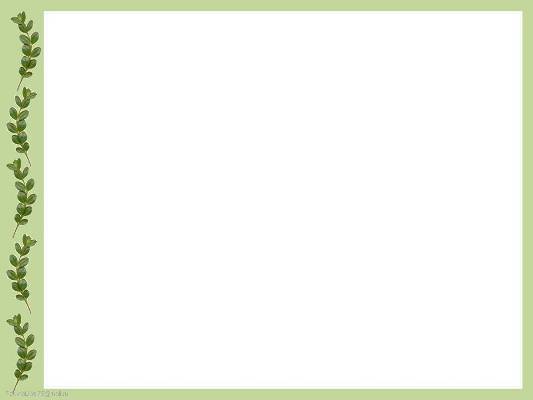 Барсук
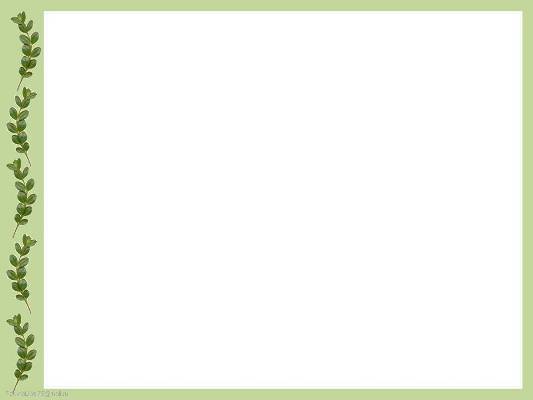 Сурки
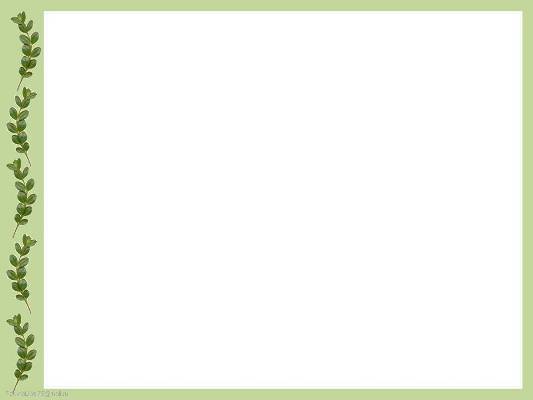 Ласка
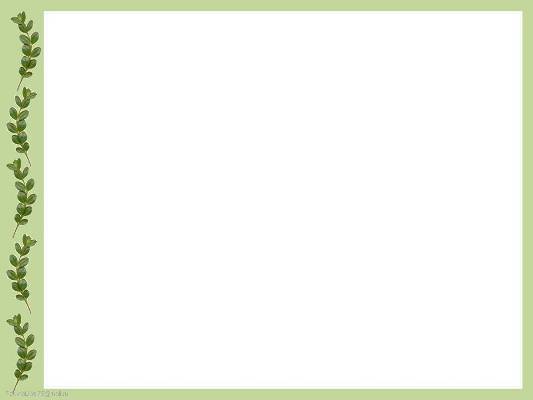 Лесная соня
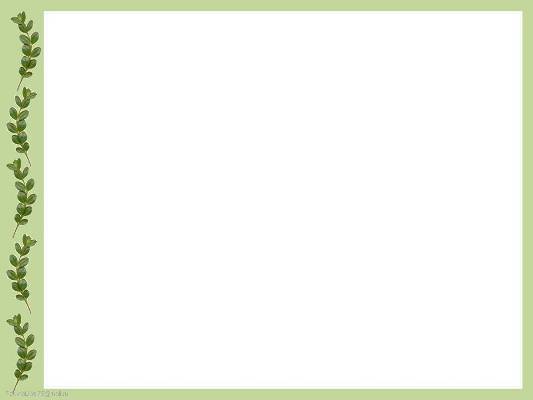 Бобер
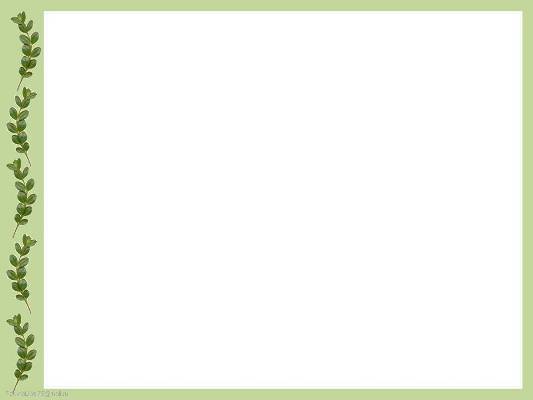 Рябчик
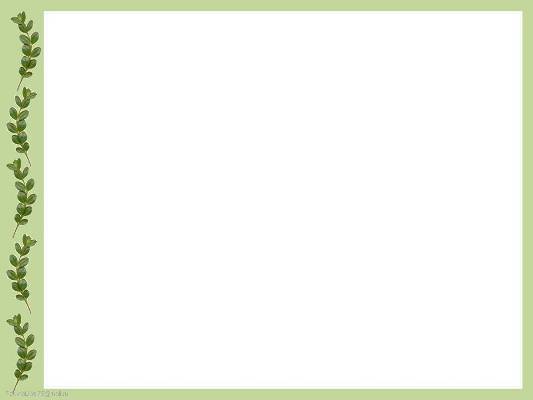 Гадюка обыкновенная
Рысь
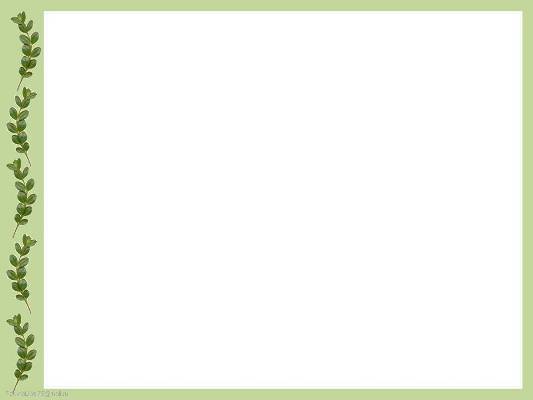 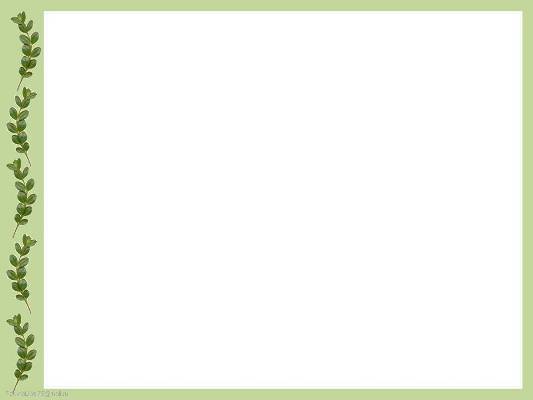 Спасибо за внимание!